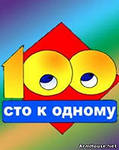 СТО к ОДНОМУ
Самый известный физик!
1. 

2.

3.

4.

5.
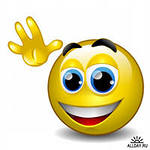 Самый известный физический закон
1. 

2.

3.

4.

5.
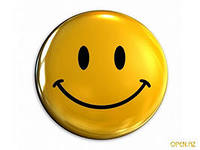 Тело, поднятое над Землёй, падает на нее потому, что…
1. 

2.

3.

4.

5.

6.
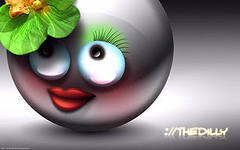 Известная вам скалярная физическая величина
1. 

2.

3.

4.

5.

6.
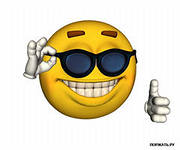 При температуре 0 С……
1. 

2.

3.

4.

5.

6.
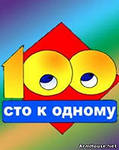 Если на тело действует сила, то….
1. 

2.

3.

4.

5.

6.
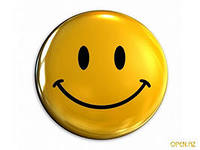 Спасибо за внимание!!!!
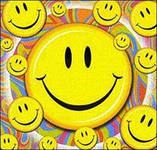